100点シート
チャレンジの景品だけが欲しいお子様用です。
おもちゃ屋さんで売っていない景品もあるので、おもちゃチケットに。
おもちゃ以外のご褒美にも使えるように、家庭内通貨Yeahに。
合格点数は調整してください。
参考： (参照日2020年03月15日)
ロケット、星　イラストの里　
イラスト　ざっしー（ざっしーイラストは、単独での再配布不可です）
100点取ろう！
Start!
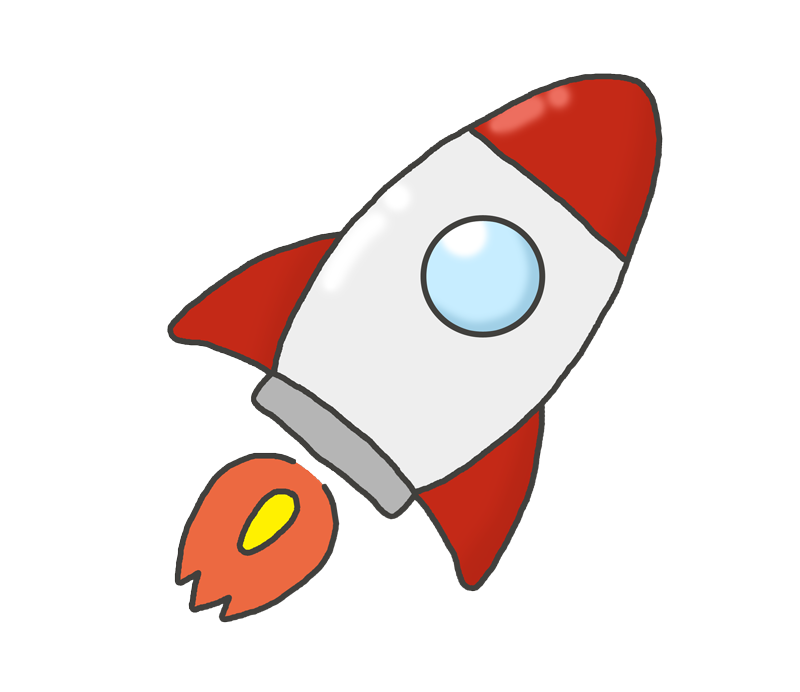 10
110
1
2
3
4
5
6
7
8
9
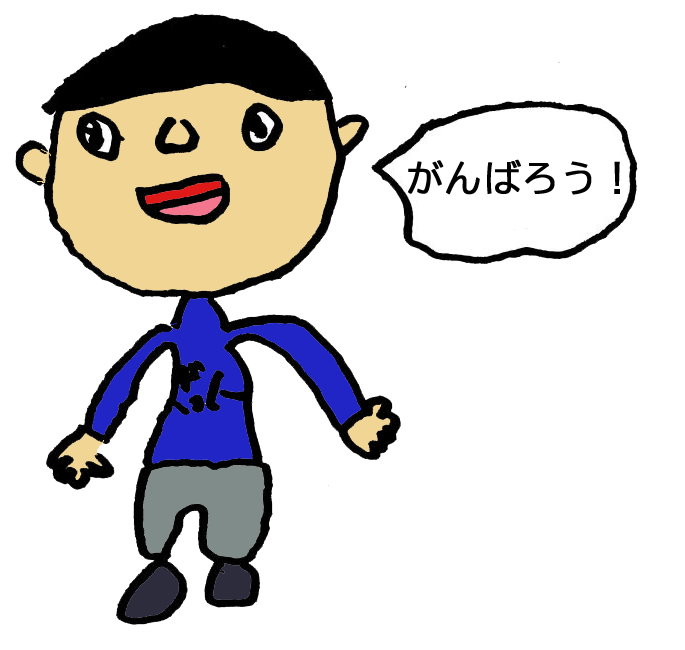 60
20
150
160
100
30
50
70
80
130
140
120
40
ます
100点　2升
80点以上　1升
小テスト100点　1升
90
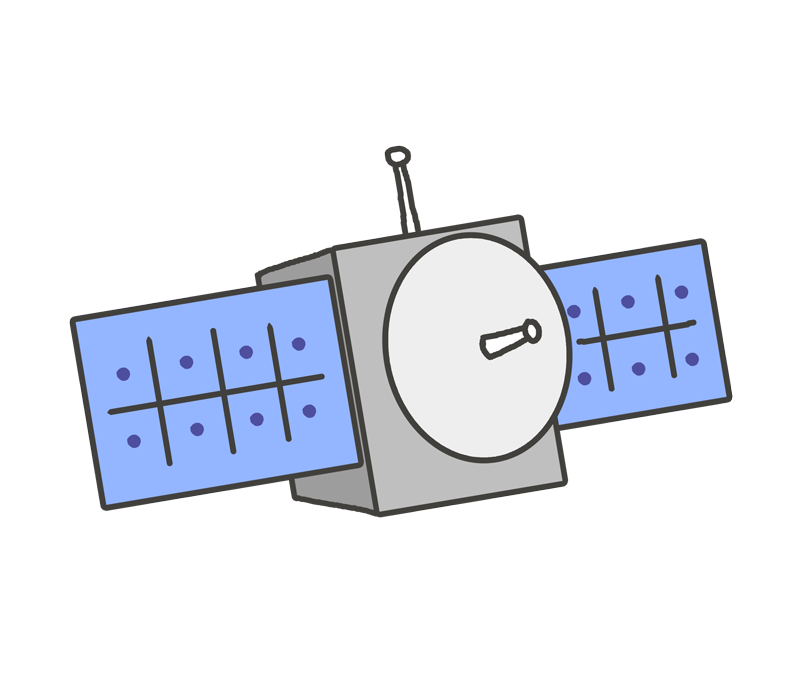 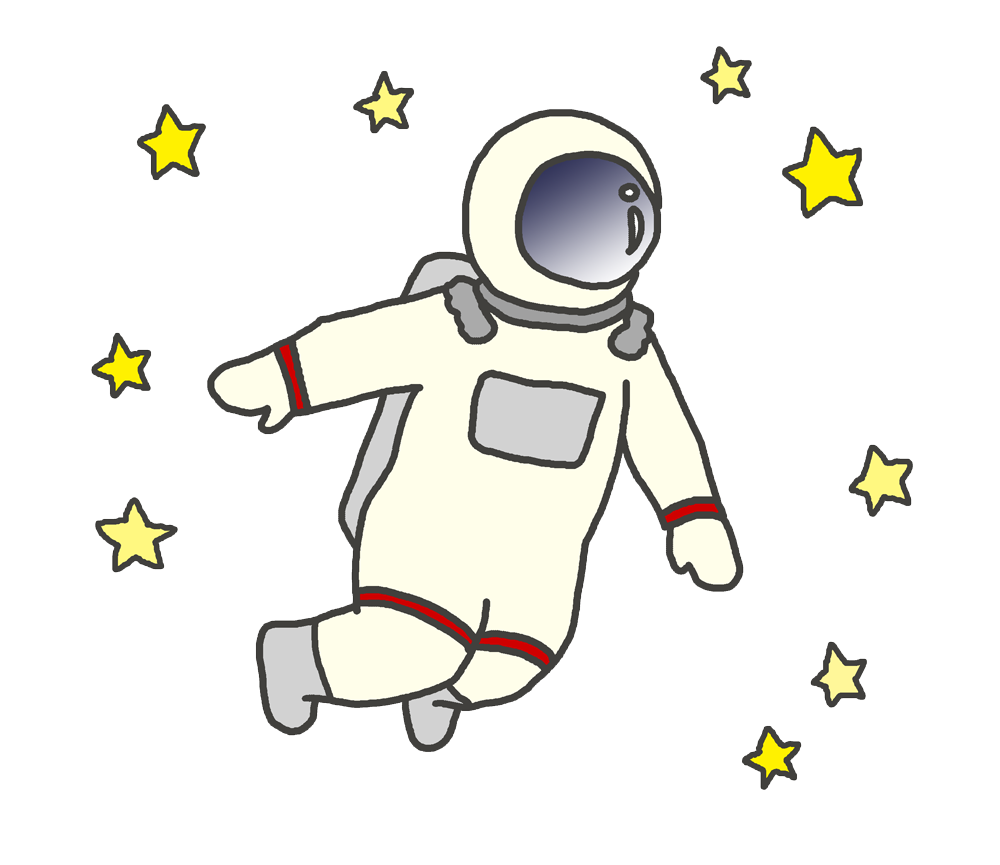 10升　ごほうび券  100Yeah
  20升　ごほうび券  200Yeah
  40升　ごほうび券  400Yeah
  70升　ごほうび券  750Yeah
100升　ごほうび券1100Yeah
120升　ごほうび券1400Yeah
160升　ごほうび券2000Yeah
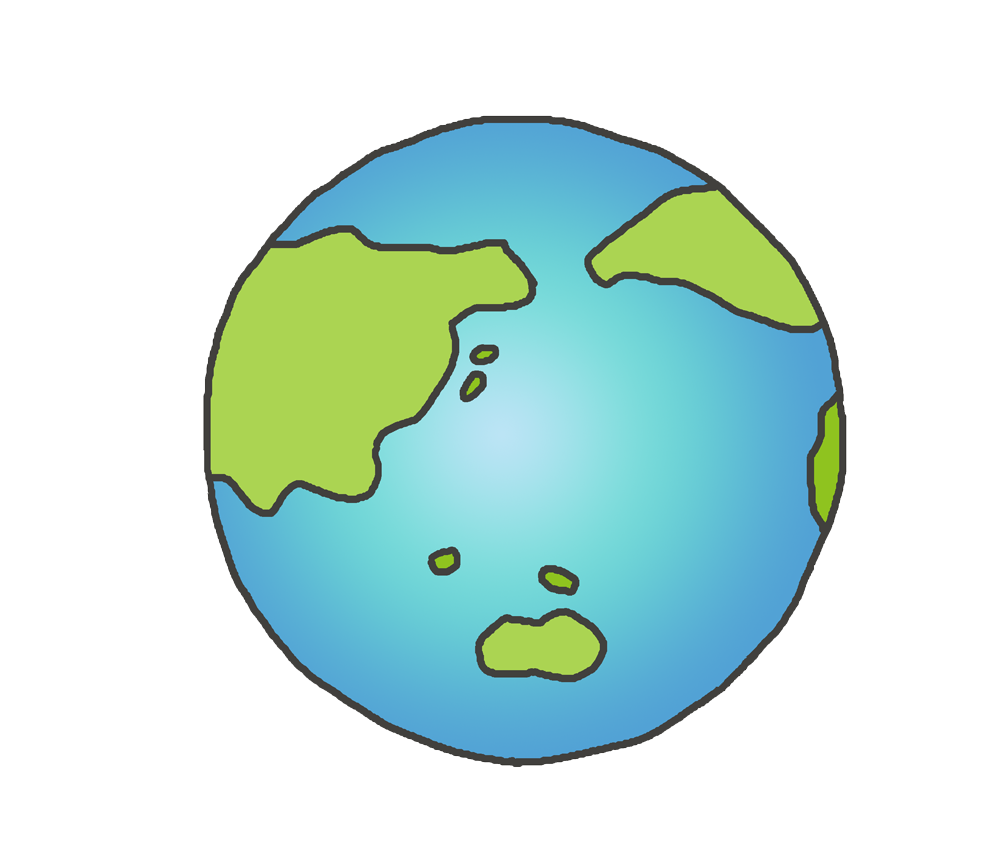 ごほうび券
ごほうび券
ごほうび券
ごほうび券
ごほうび券
ごほうび券
ごほうび券
ごほうび券
ごほうび券
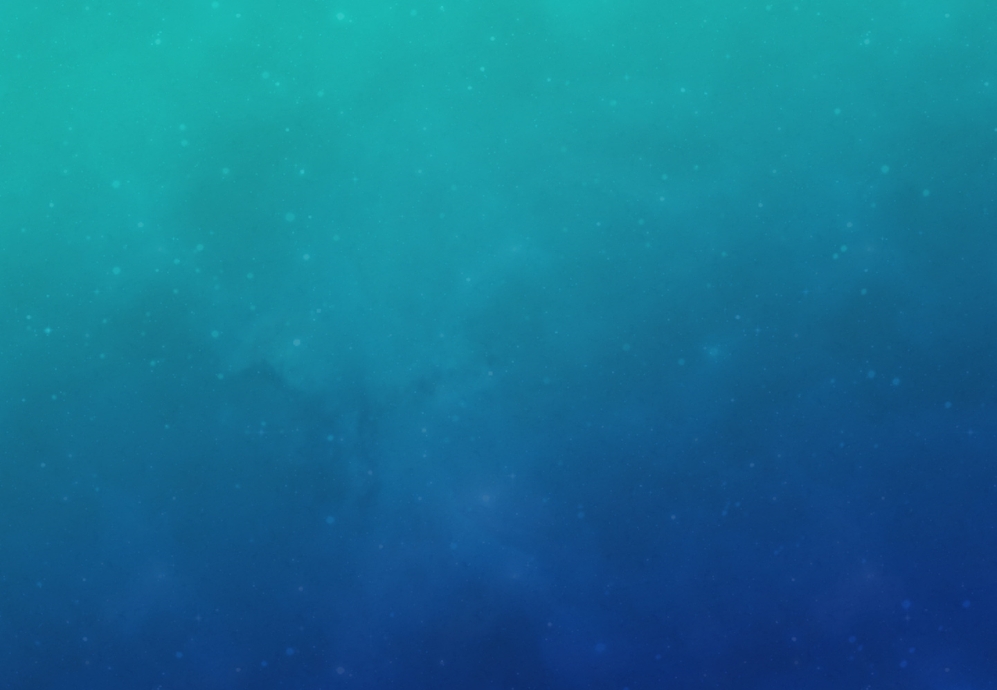 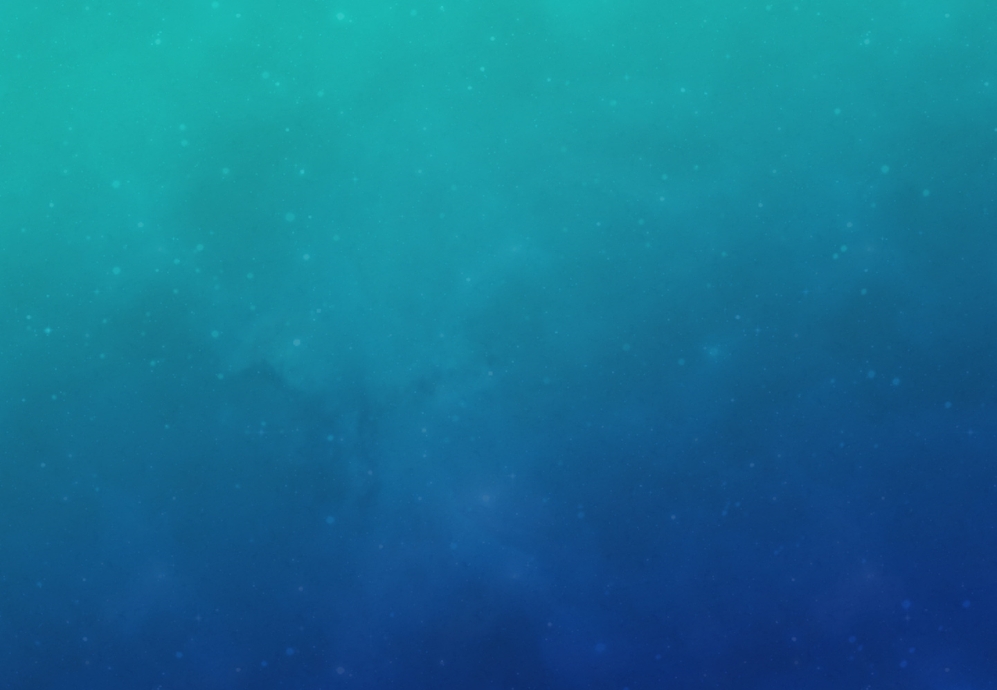 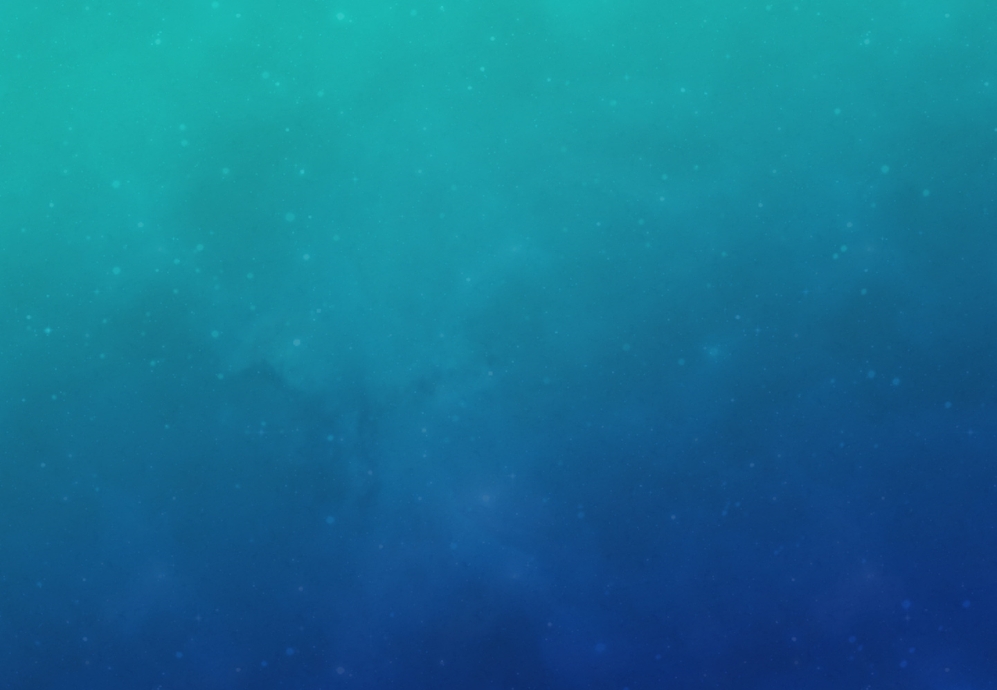 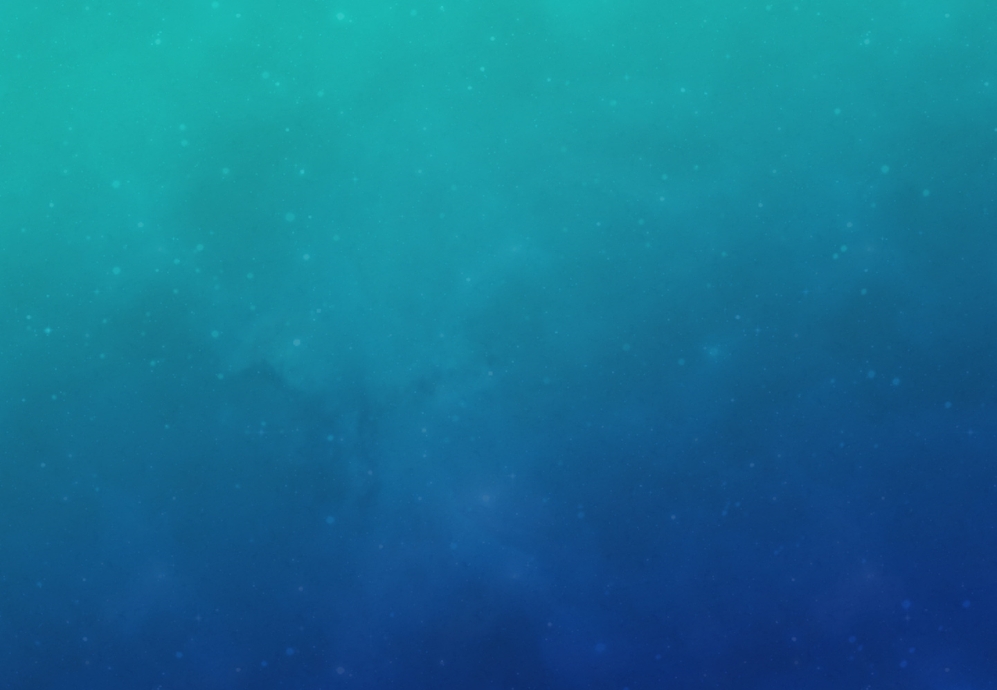 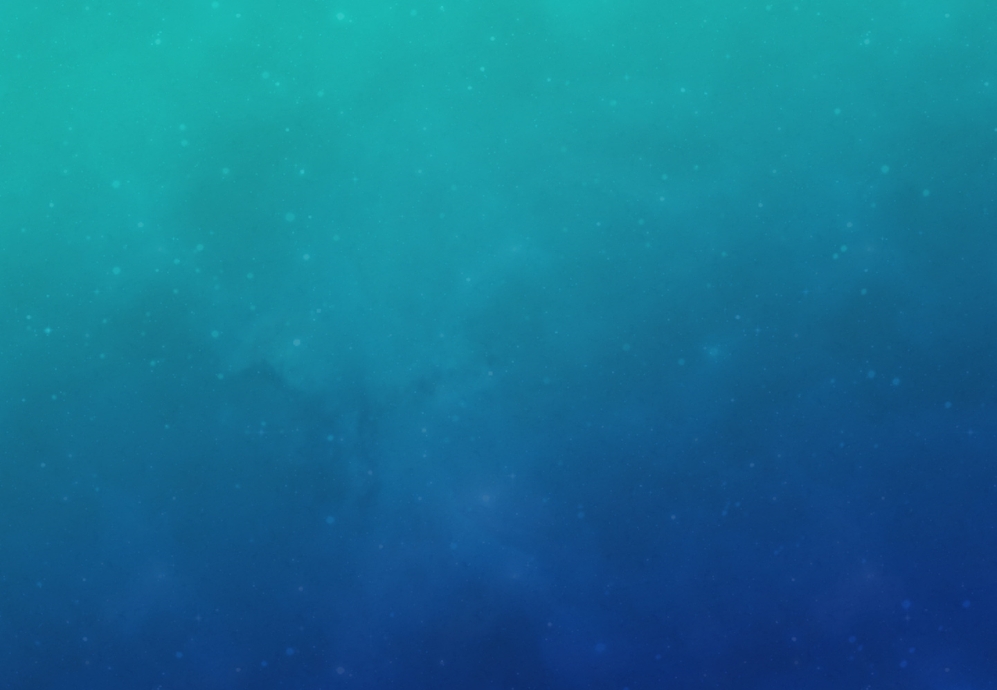 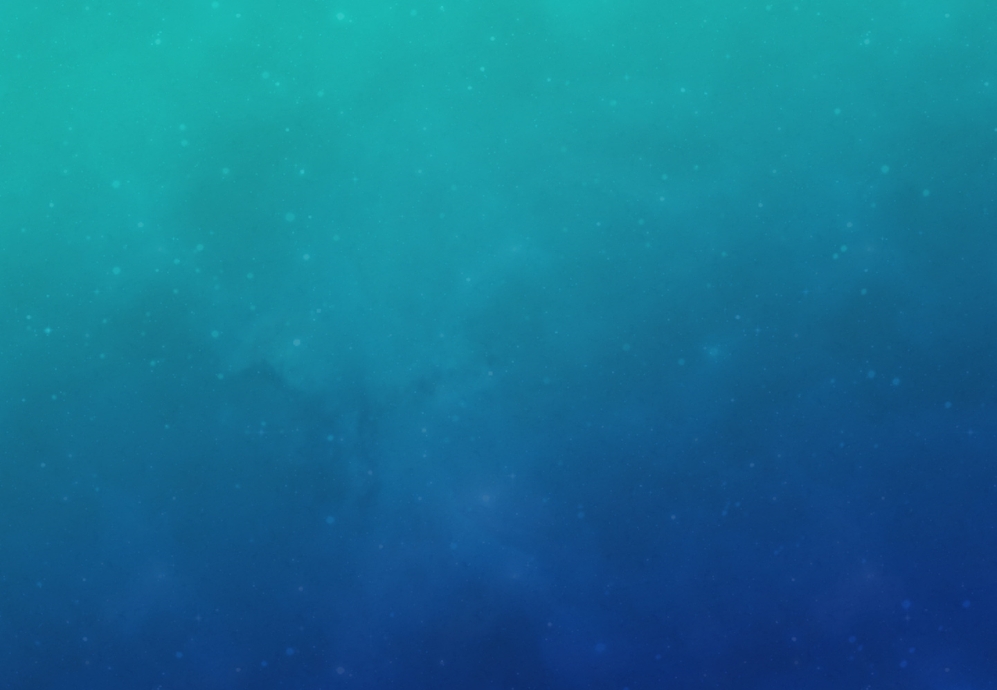 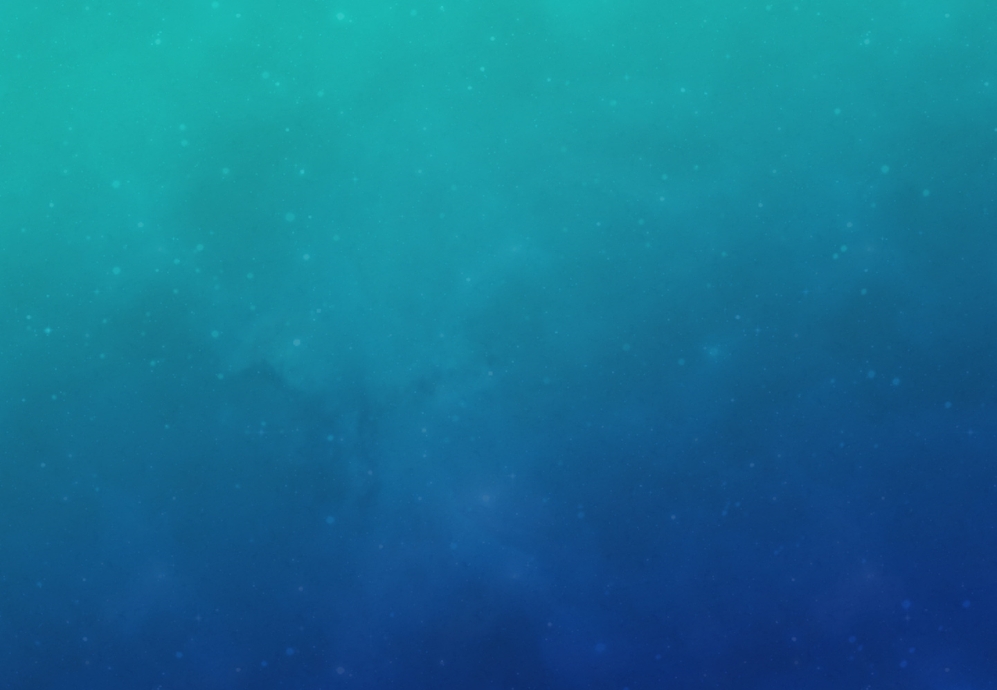 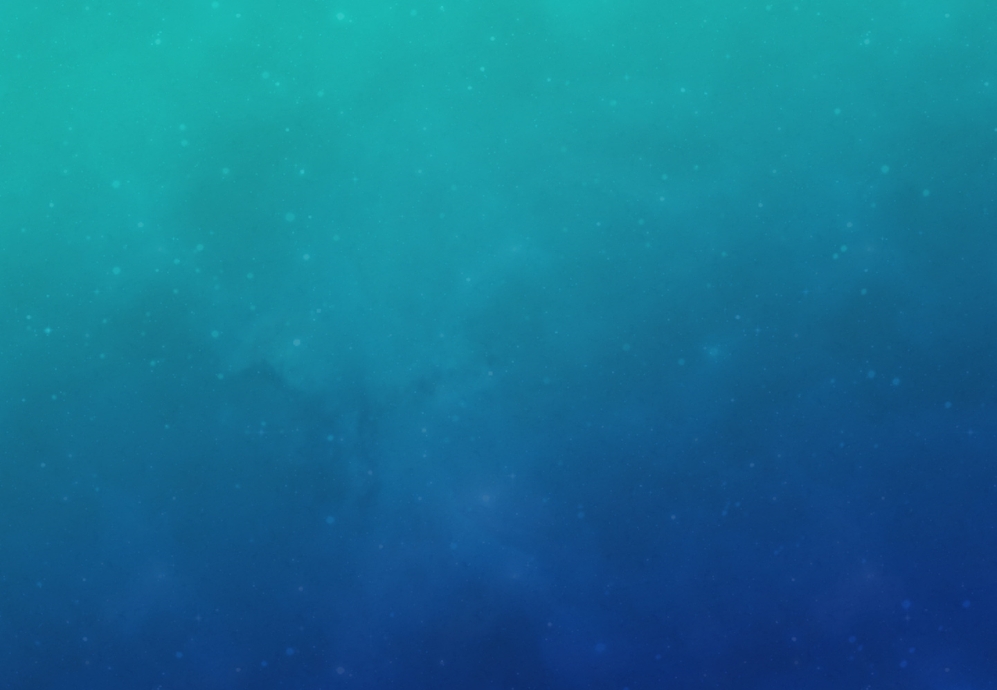 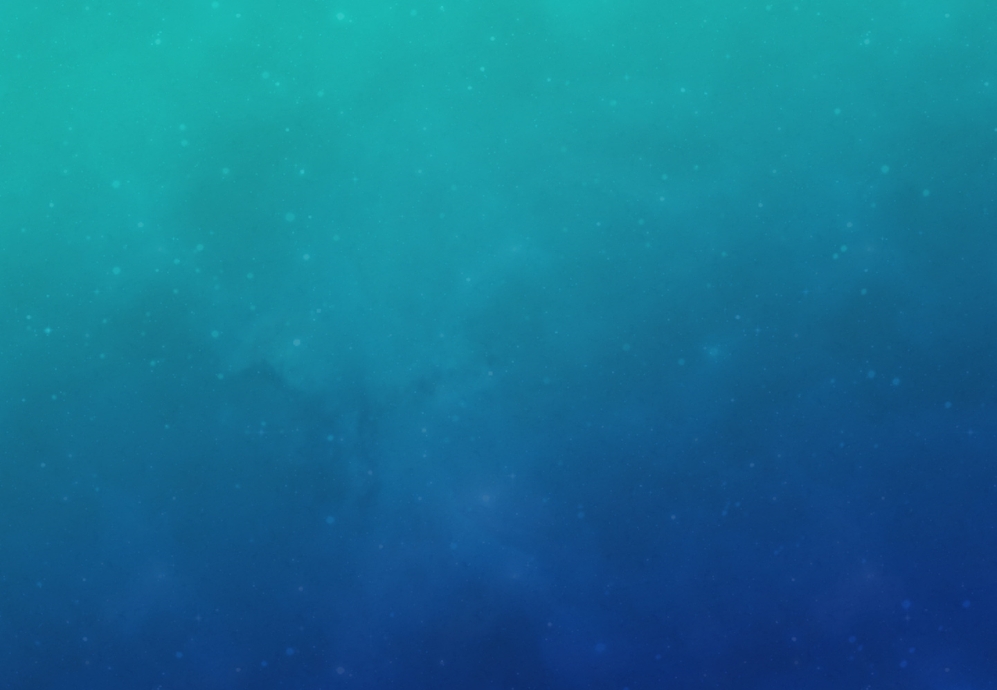 １４００Yeah
１１００Yeah
２０００Yeah
１００Yeah
１００Yeah
７５０Yeah
２００Yeah
４００Yeah
１００Yeah
ざっしーチケット
ざっしーチケット
ざっしーチケット
ざっしーチケット
ざっしーチケット
ざっしーチケット
ざっしーチケット
ざっしーチケット
ざっしーチケット
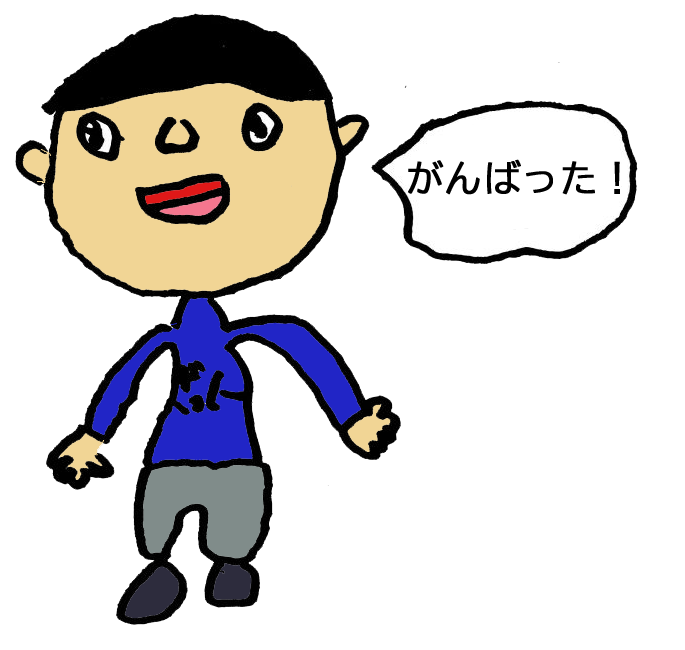 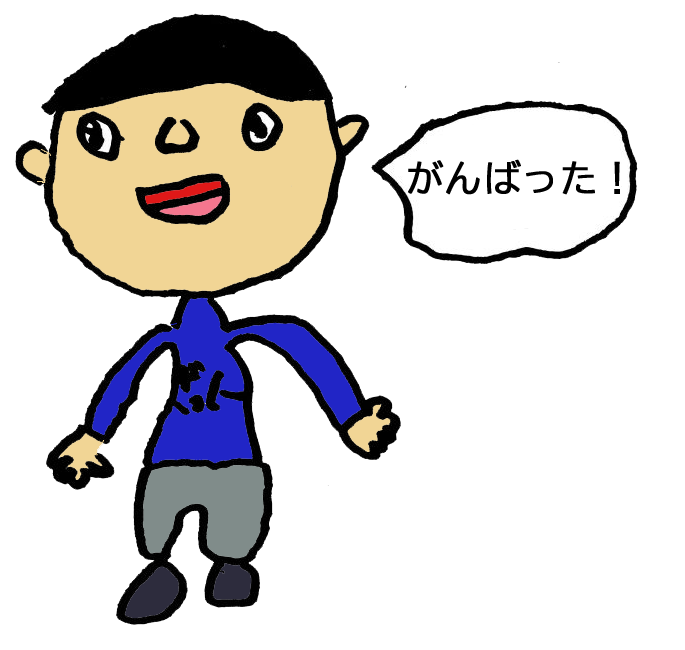 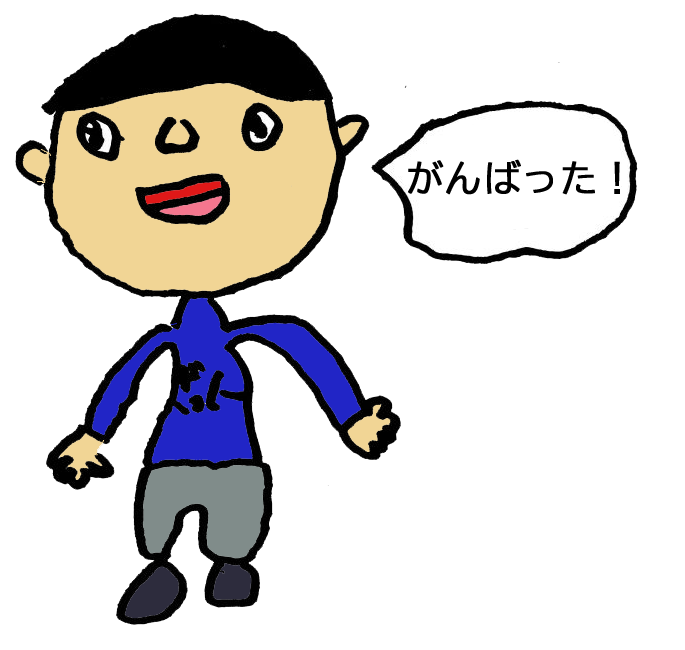 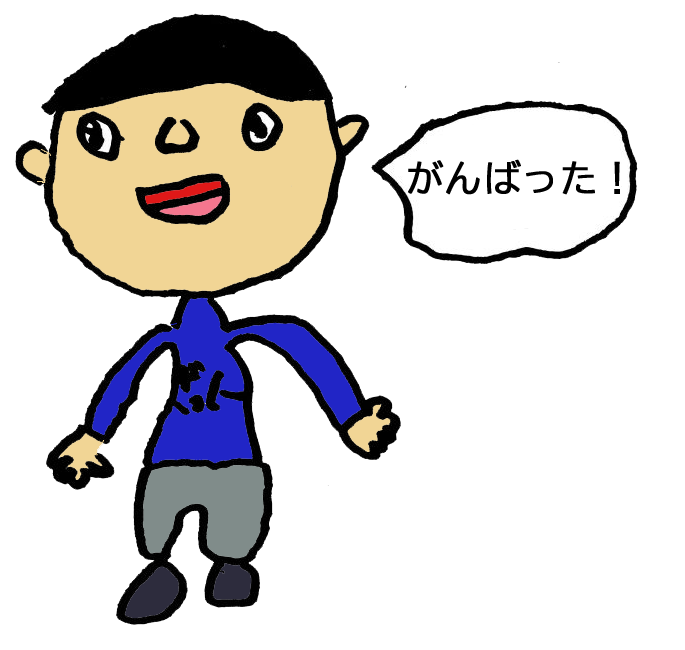 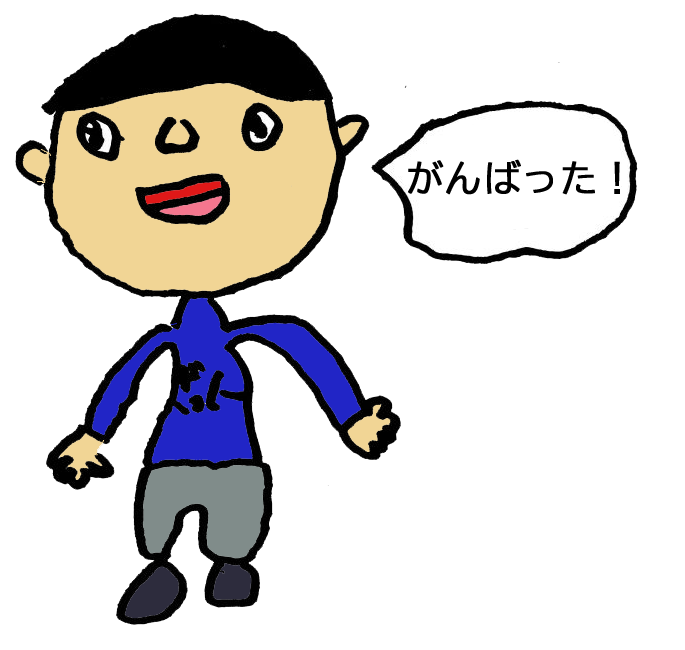 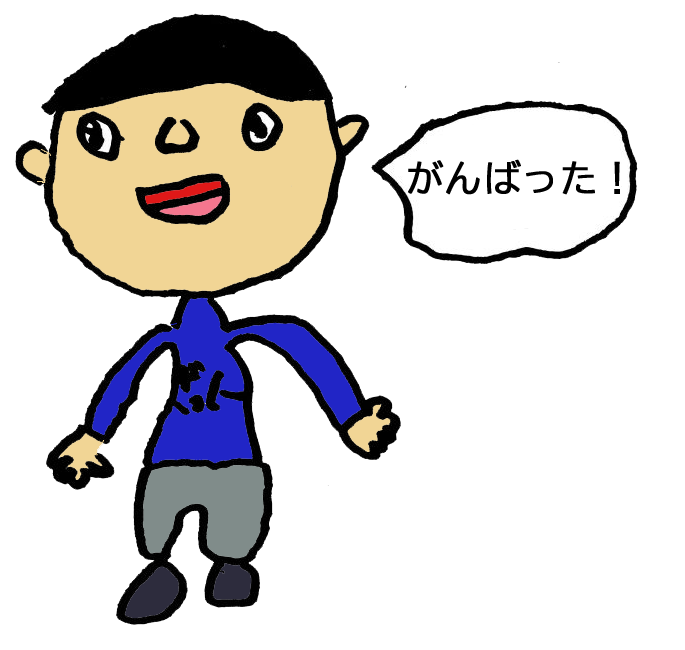 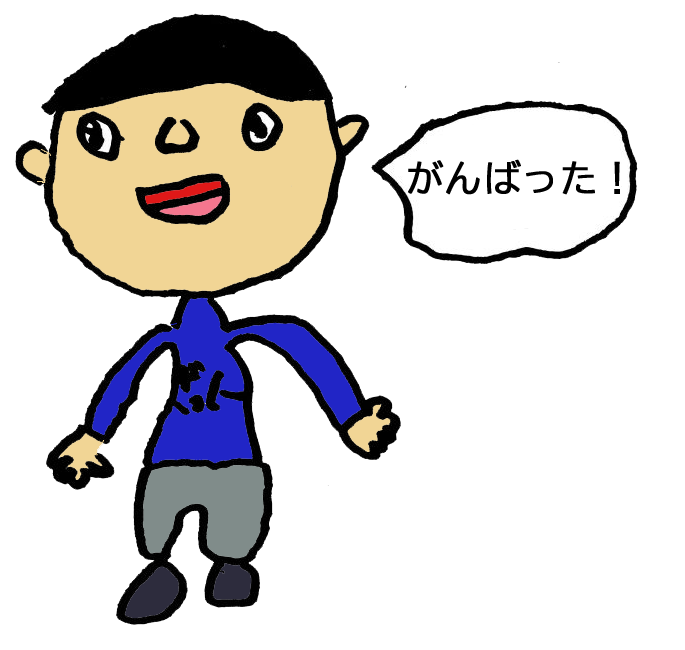 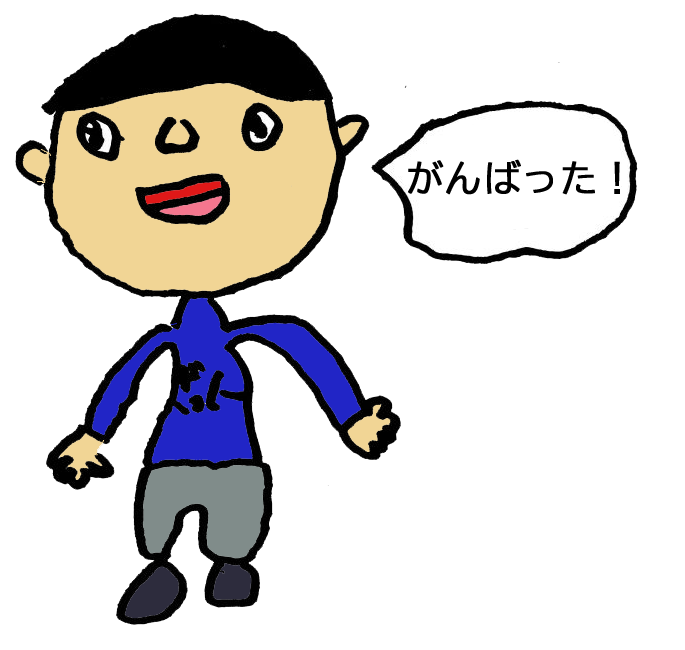 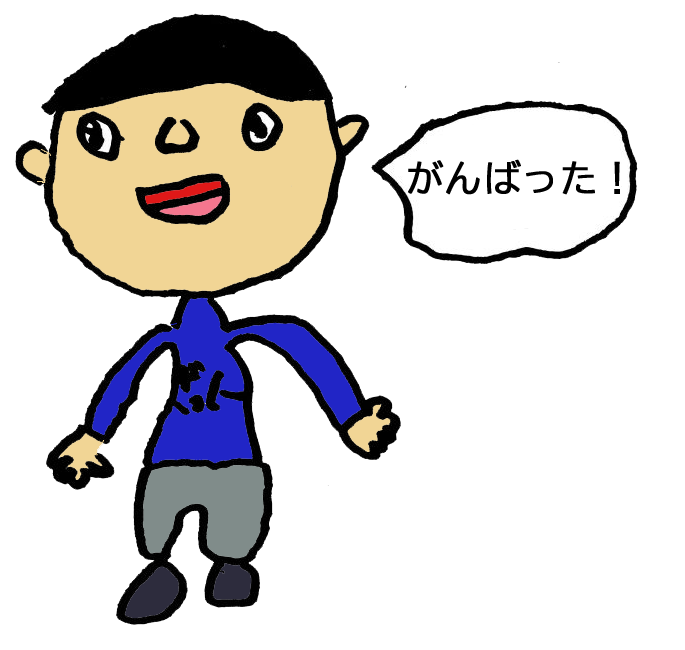 100点取ろう！
Start!
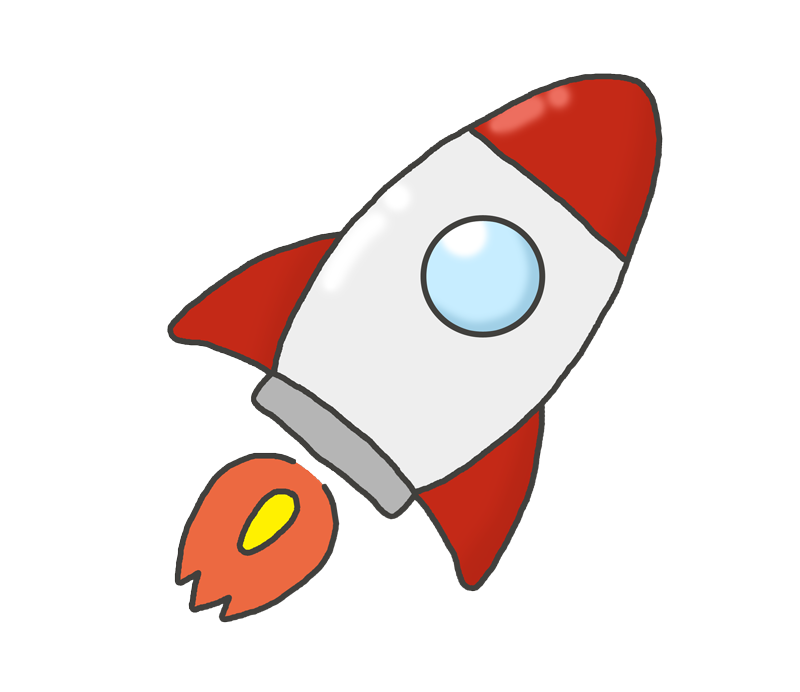 10
110
1
2
3
4
5
6
7
8
9
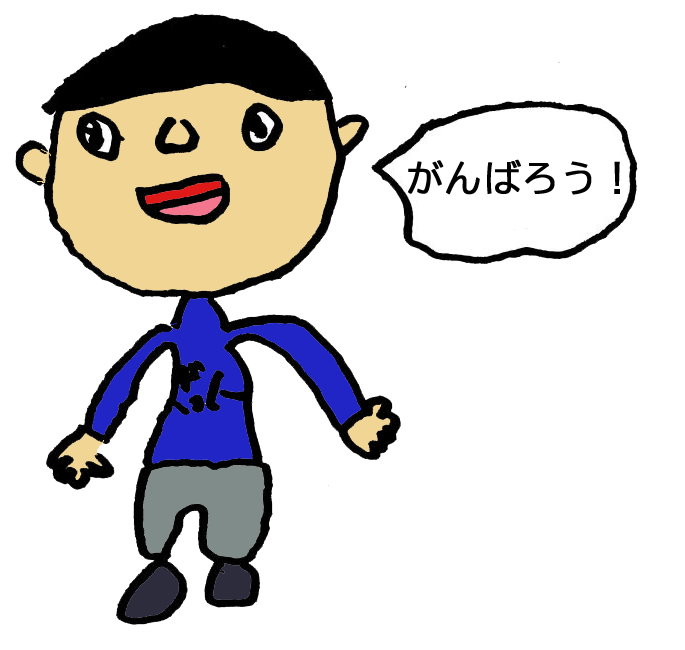 60
20
150
160
100
30
50
70
80
130
140
120
40
ます
100点　2升
80点以上　1升
小テスト100点　1升
90
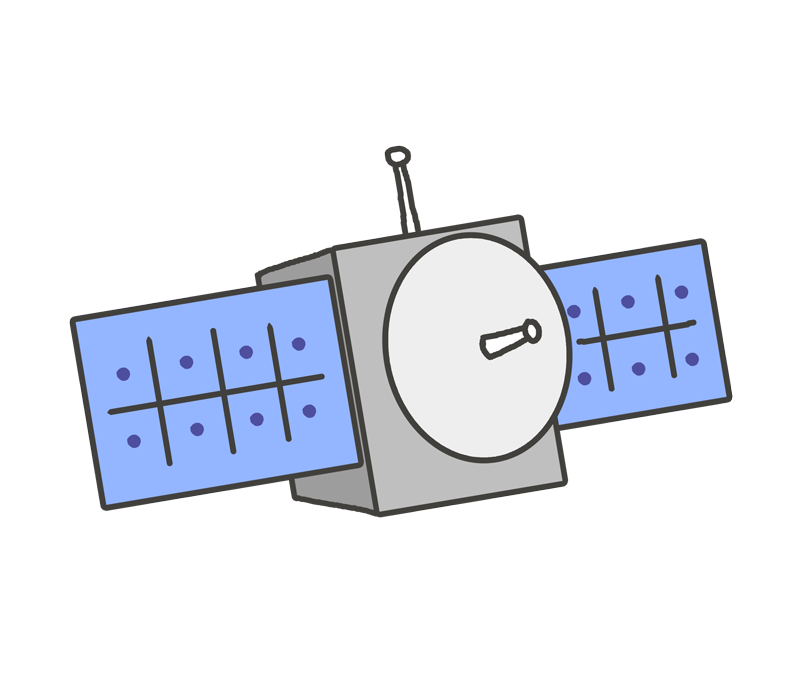 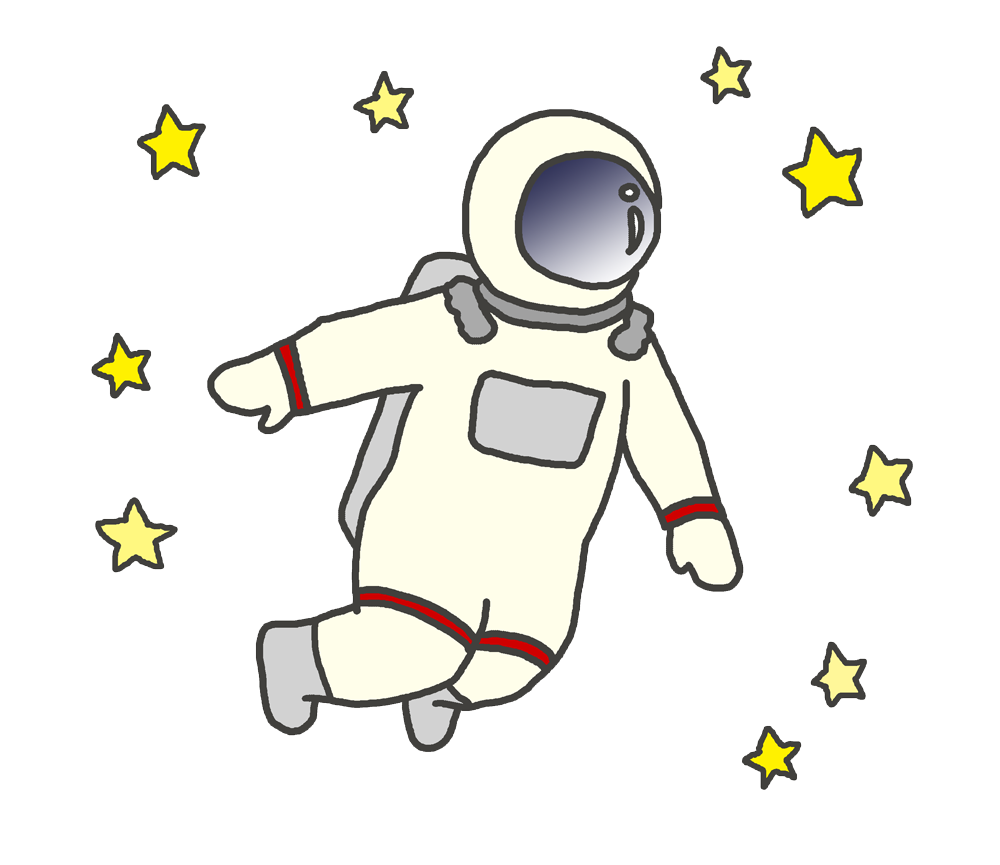 10升　ごほうび券  100Yeah
  20升　ごほうび券  200Yeah
  40升　ごほうび券  400Yeah
  70升　ごほうび券  750Yeah
100升　ごほうび券1100Yeah
120升　ごほうび券1400Yeah
160升　ごほうび券2000Yeah
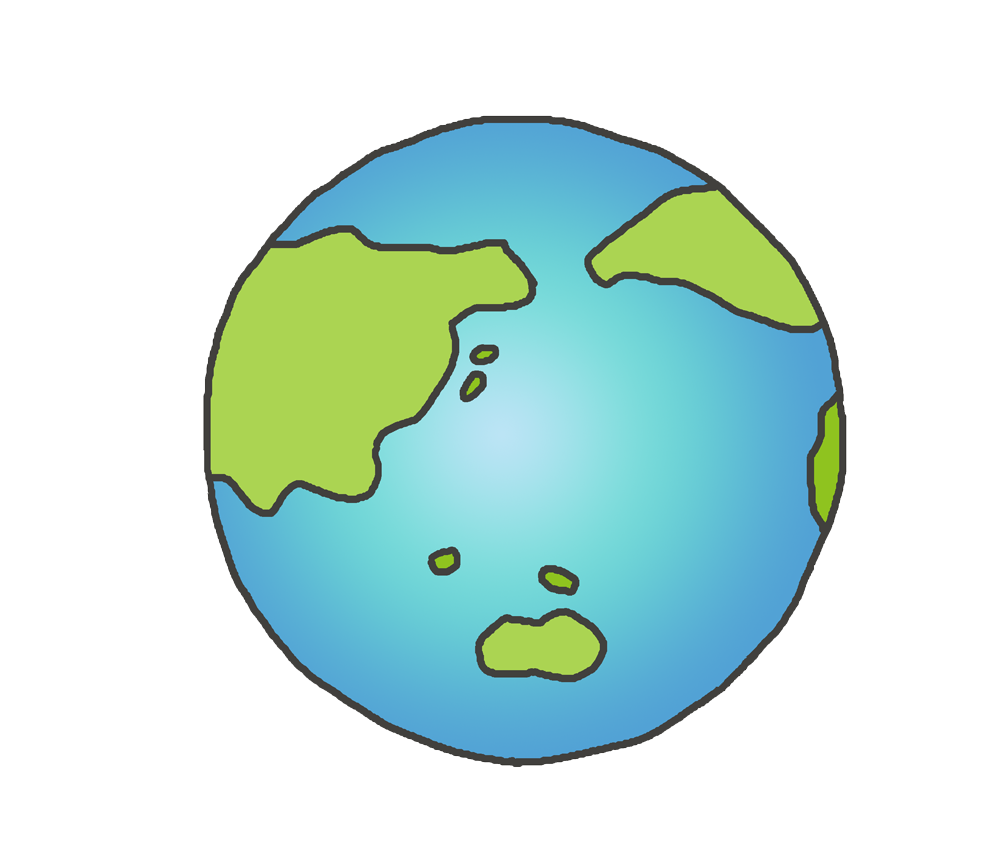 ごほうび券
ごほうび券
ごほうび券
ごほうび券
ごほうび券
ごほうび券
ごほうび券
ごほうび券
ごほうび券
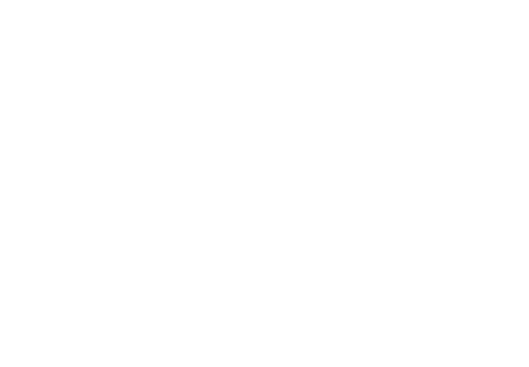 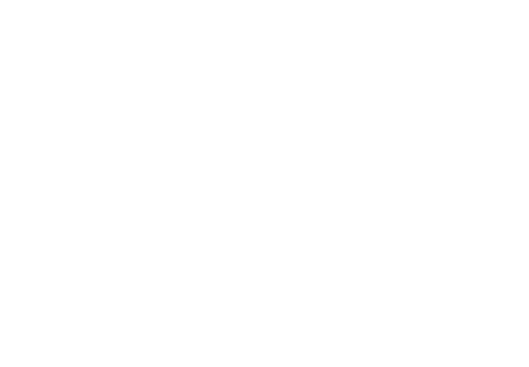 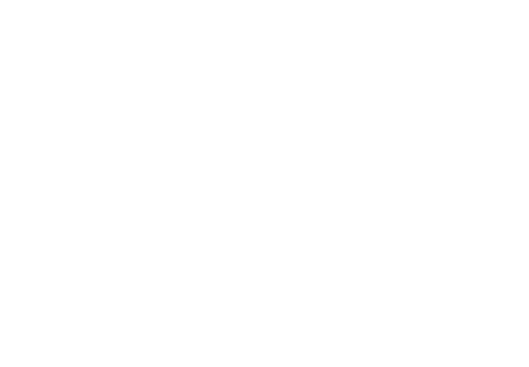 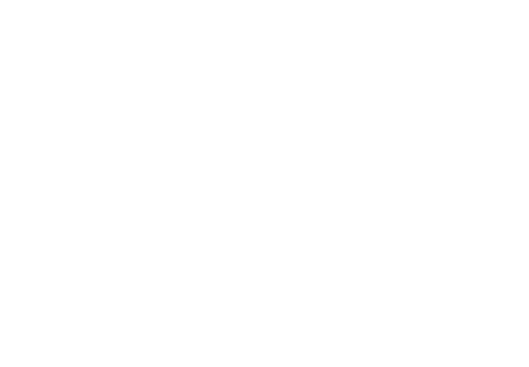 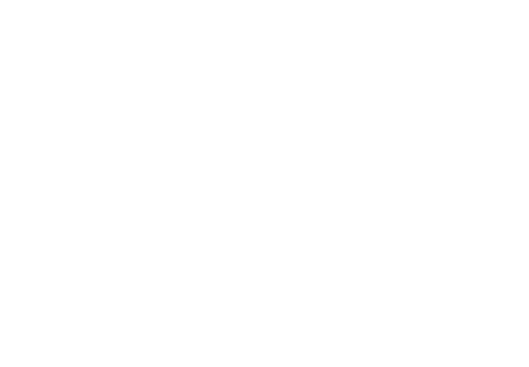 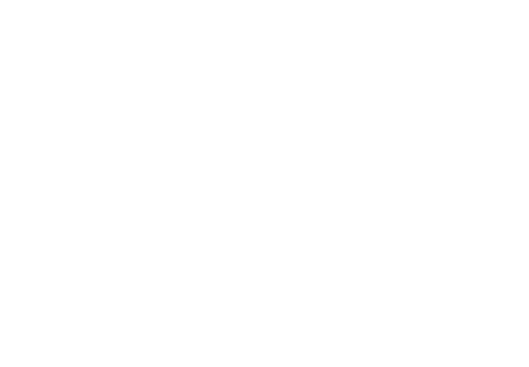 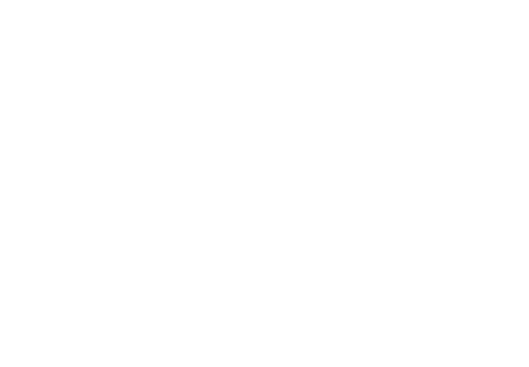 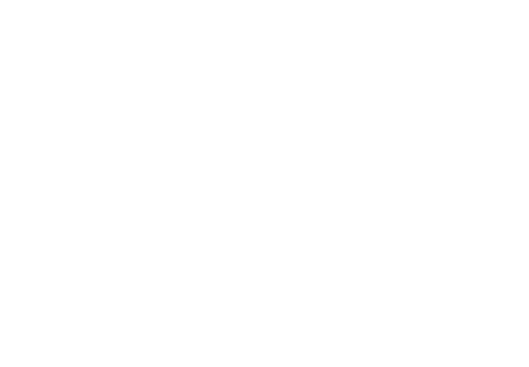 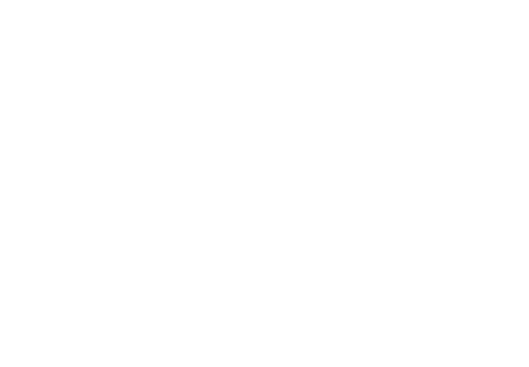 １４００Yeah
１１００Yeah
２０００Yeah
１００Yeah
１００Yeah
７５０Yeah
２００Yeah
４００Yeah
１００Yeah
ざっしーチケット
ざっしーチケット
ざっしーチケット
ざっしーチケット
ざっしーチケット
ざっしーチケット
ざっしーチケット
ざっしーチケット
ざっしーチケット
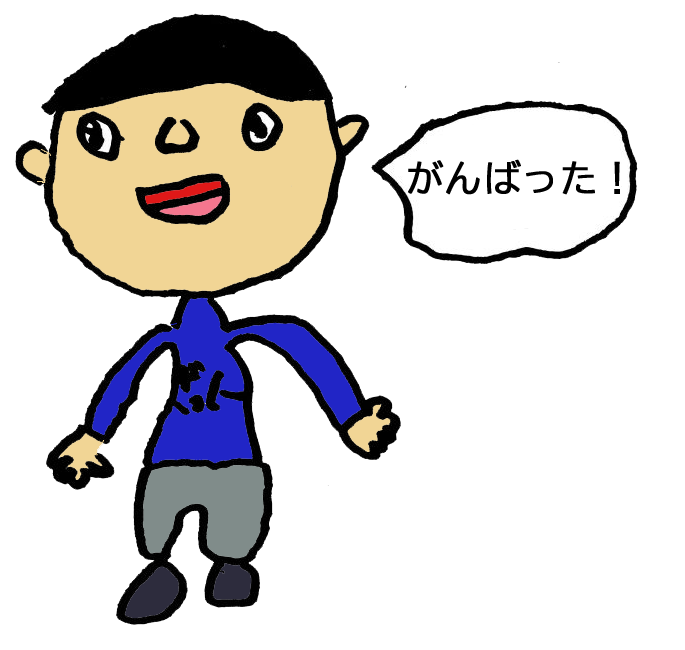 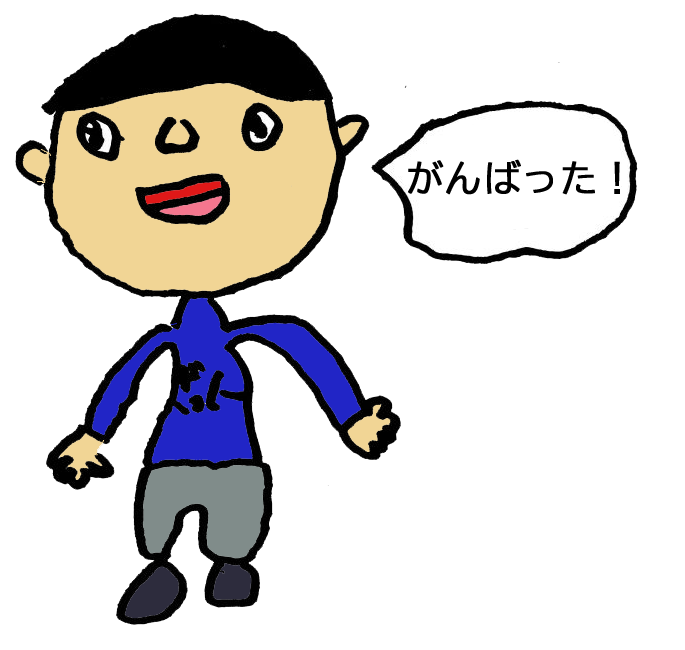 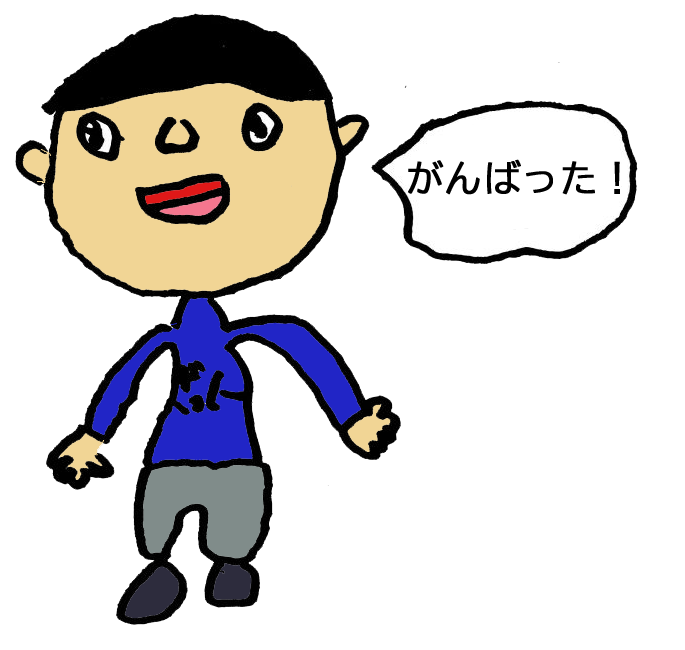 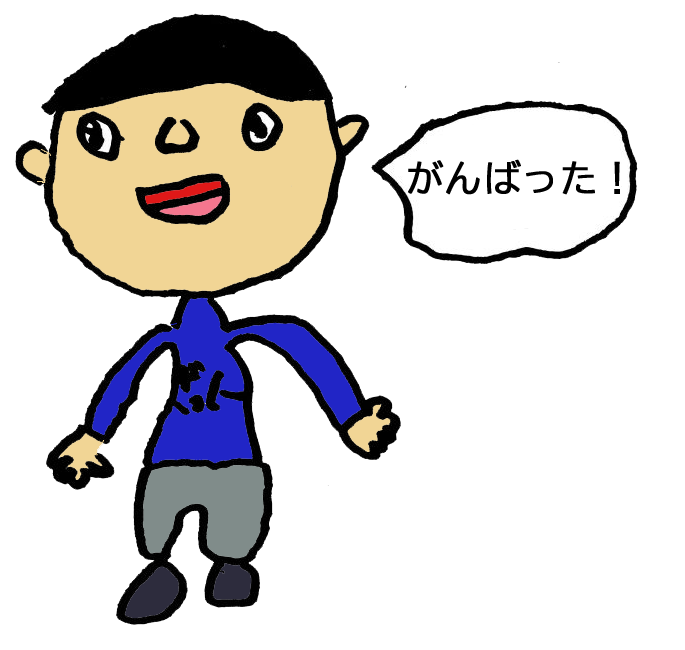 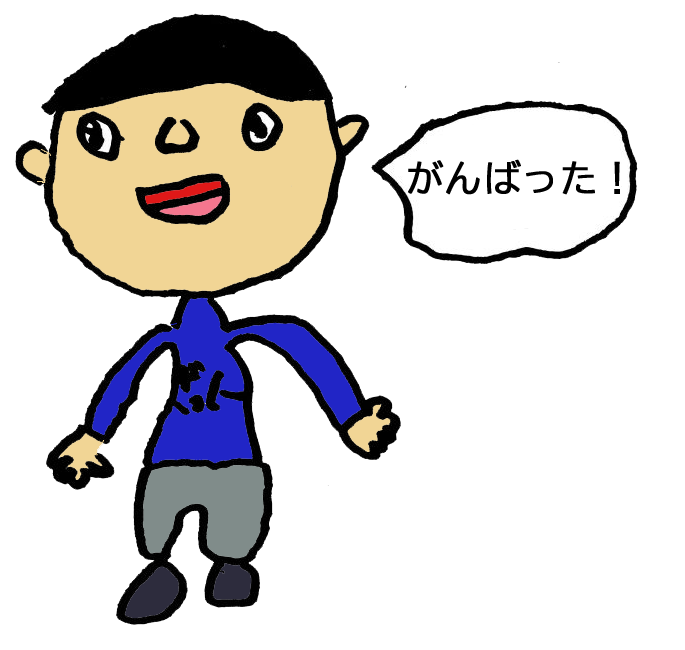 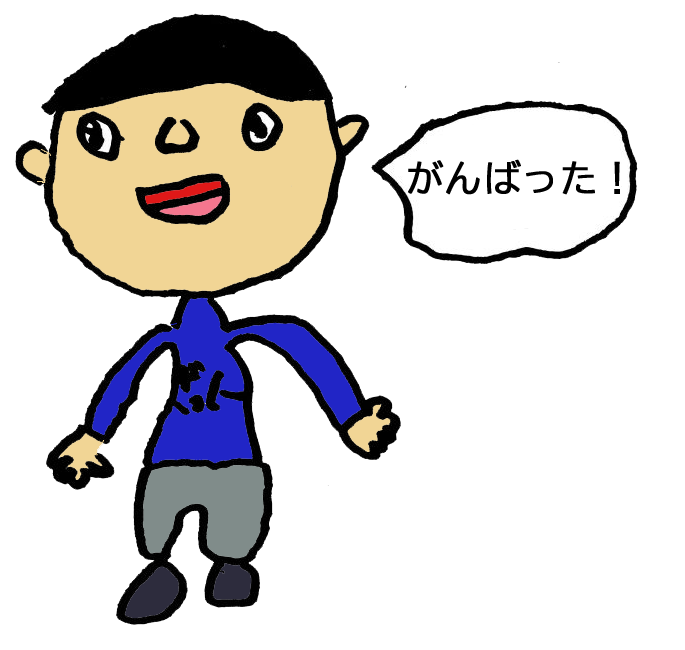 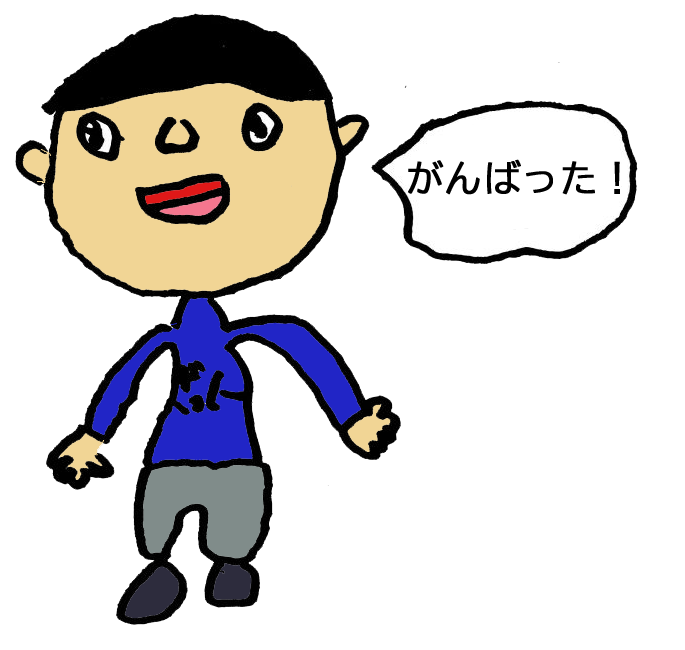 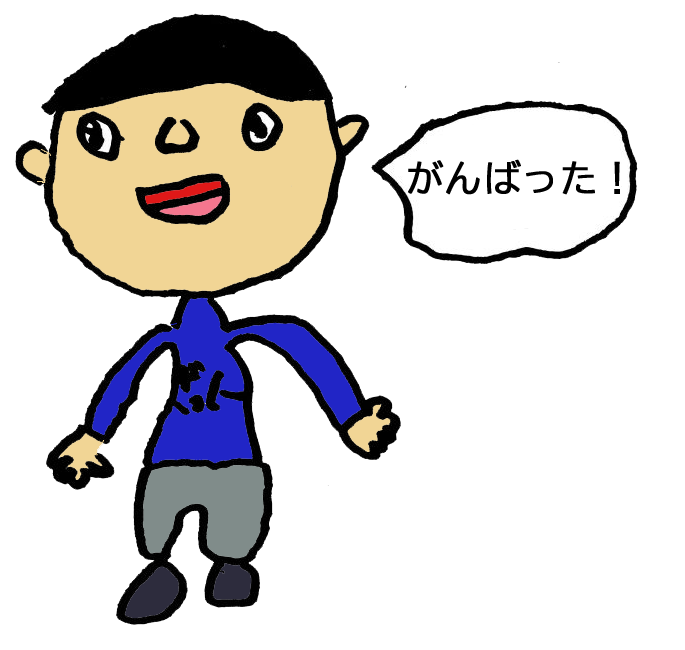 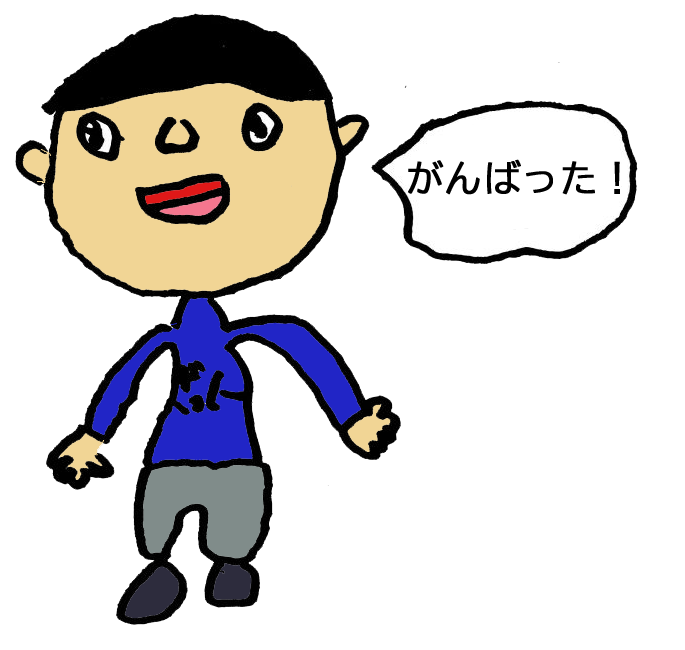